LEARNING LEADERSHIP: 
Why It Matters & What It Takes

Ausra Deluard
Jones Day

Barry Posner
Santa Clara University



Symposium: Advancing Leadership Development in the Legal Profession

Santa Clara University
March 23, 2018
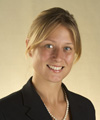 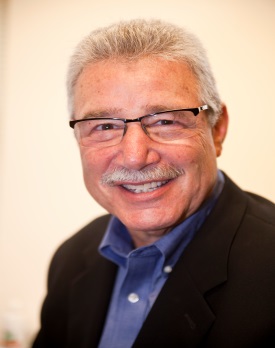 The ability to demonstrate leadership has been identified as a core competency of leading law firms.
NALP Foundation
© James M. Kouzes & Barry Z. Posner. All rights reserved.
Leadership education is 
 important to all lawyers and law students because it provides the skills and abilities necessary for successful engagement in civic responsibilities, for meeting the requirements of client representation, and for managing the responsibilities within a law firm or law organization.
Donald Polden
Santa Clara Law Review
The art of mobilizing others to want to struggle for shared aspirations.
Jim Kouzes and Barry Posner
Challenges & 
Opportunities
Lawyer Personalities
Autonomy		Skepticism 	Sociability		Resilience Urgency		Abstract Reasoning
Training Deficit
Occupational Interests
Enterprising
Social
Artistic
© James M. Kouzes & Barry Z. Posner. All rights reserved.
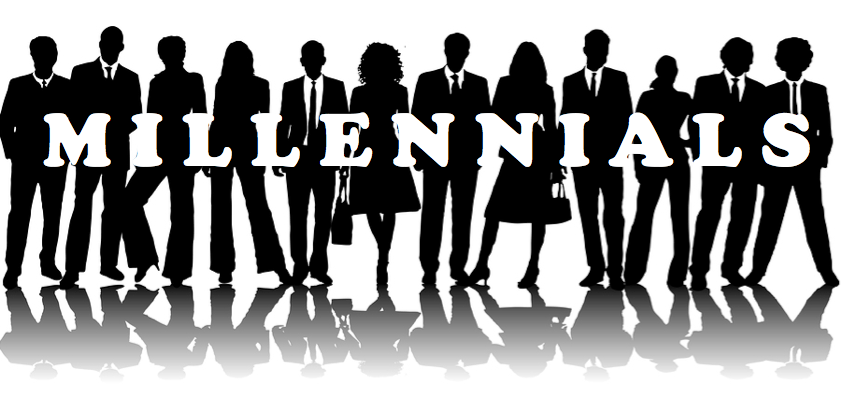 Reshaping What’s Important
© James M. Kouzes & Barry Z. Posner. All Rights reserved.
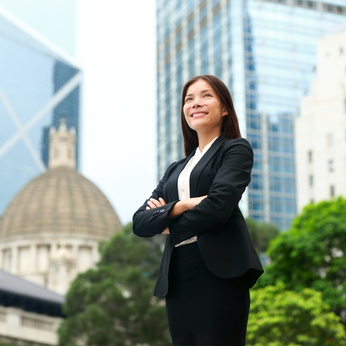 The Five Practices of Exemplary Leadership®
1
Model the Way
2
Inspire a Shared Vision
3
Challenge the Process
4
Enable Others to Act
5
Encourage the Heart
© James M. Kouzes & Barry Z. Posner.  All rights reserved.
Kouzes & Posner’s Research
Over 35 years of collecting data
5,000+ individual cases studied
Over 5 million survey respondents
Global data from 180+ countries
More than 700 research studies by others
Rigorous testing of reliability and validity of model
© James M. Kouzes & Barry Z. Posner. All rights reserved.
Key Conceptual Dimensions and Practical Ideas for Leadership
Development
© James M. Kouzes & Barry Z. Posner. All rights reserved.
Leadership is a skill (it can be learned, requiring practice and feedback)
Leadership is everyone’s business (process not a position)
Leadership is about serving others (building relationships)
Leadership is focused on the future (doing something better)
Leadership is personal (inner territory)
Leadership is learned through doing
© James M. Kouzes & Barry Z. Posner. All rights reserved.
Fundamental Course Components
Based on a model/framework that makes both conceptual and common sense.
Backed by evidence/research.
Is measurable (can be learned).
Developed through practice (doing)
Adaptable and accessible across multiple disciplines, functions, levels, and cultures.
© James M. Kouzes & Barry Z. Posner. All rights reserved.
Helping People to Become the Best Leaders They Can Be Requires:
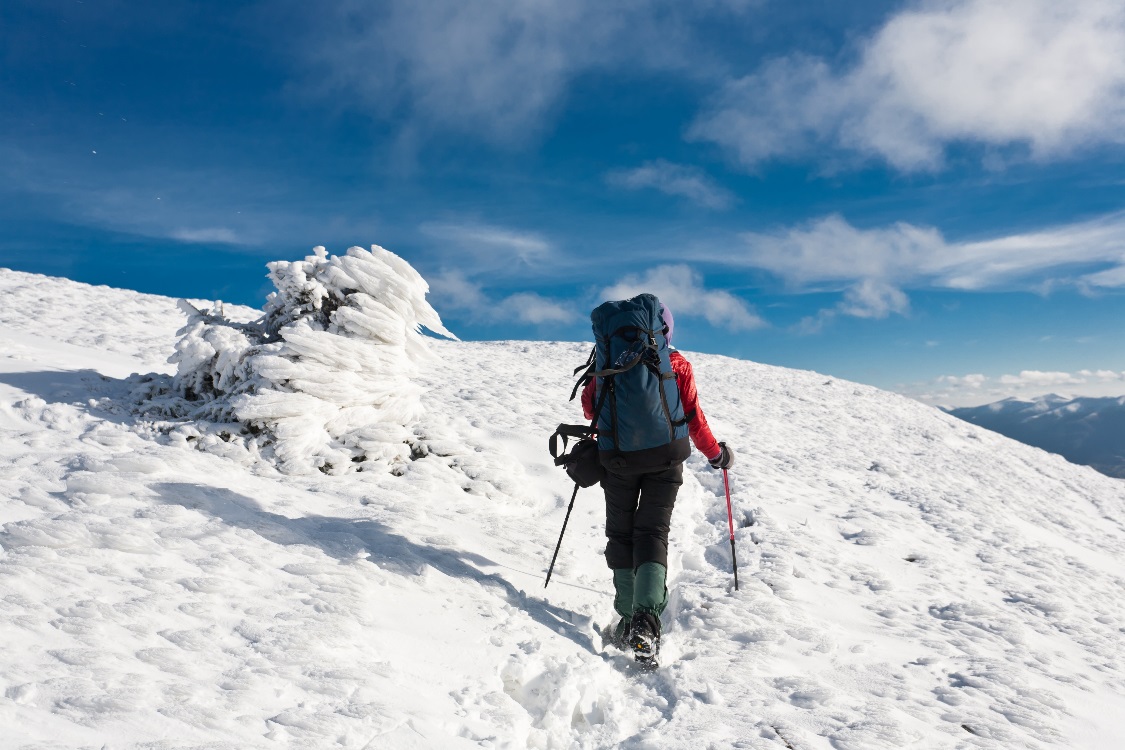 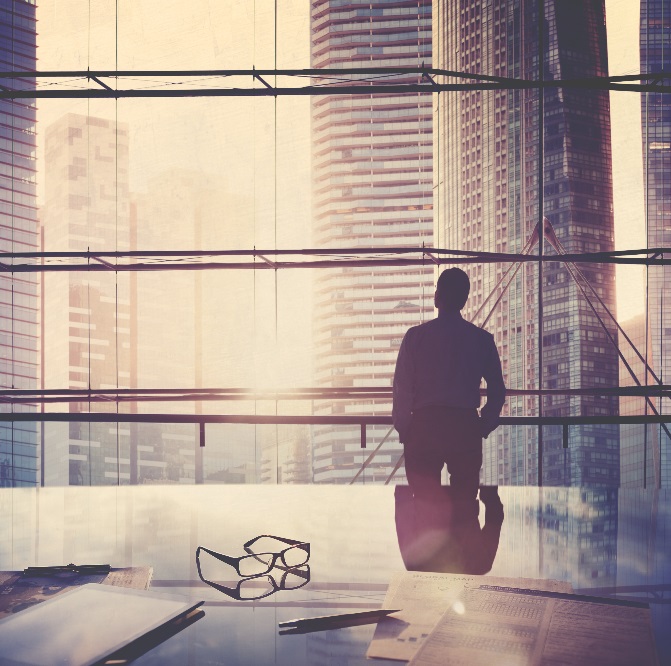 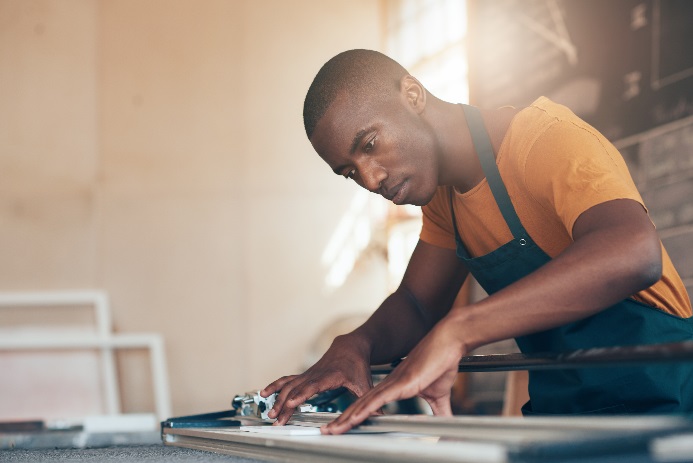 2. Elevating Aspirations
3. Initiating Challenges
1. Instilling Belief
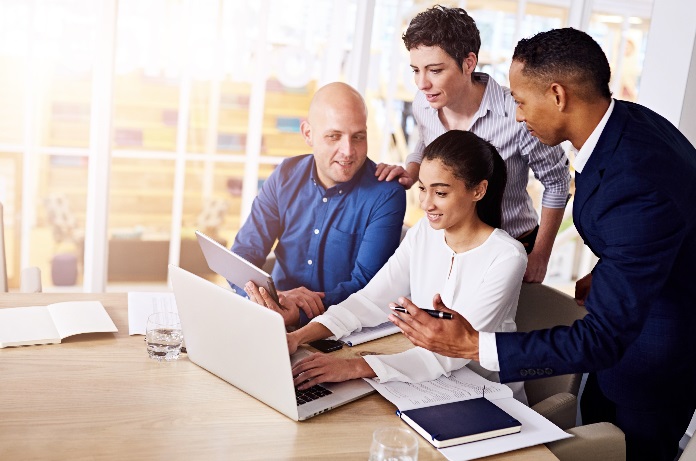 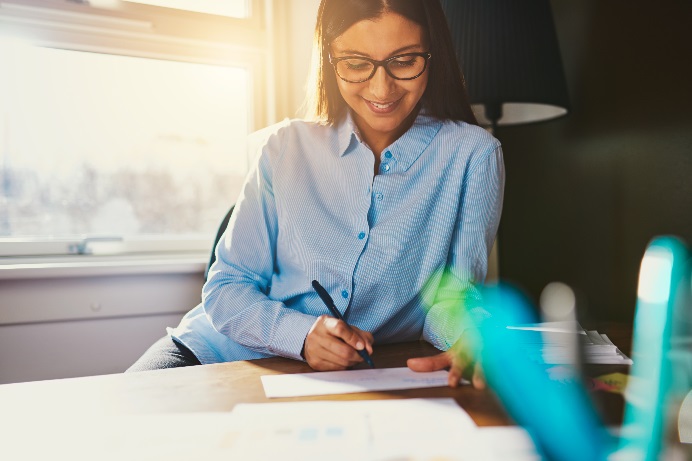 4. Engaging Support
5. Practicing Deliberately
© James M. Kouzes & Barry Z. Posner. All rights reserved.
QUESTIONS
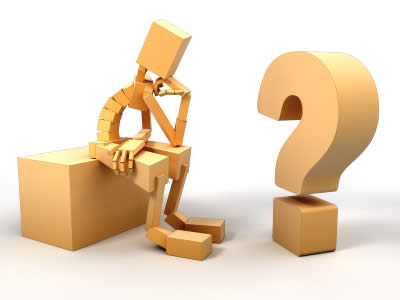 © James M. Kouzes & Barry Z. Posner. All rights reserved.
© James M. Kouzes & Barry Z. Posner. All Rights reserved.